“唇部彩妆”讲座
保湿并滋润双唇，为您的双唇做好妆前准备。完成下列步骤，能让唇妆更显色、持久不易脱妆，展现无瑕美唇。
护唇
护唇
护唇的目的
唇部护理的主要目的是能滋润并保护双唇。含有保湿滋润因子，具锁水功能，防止水分流失。有助涂抹唇膏或唇蜜时更滑顺上手。
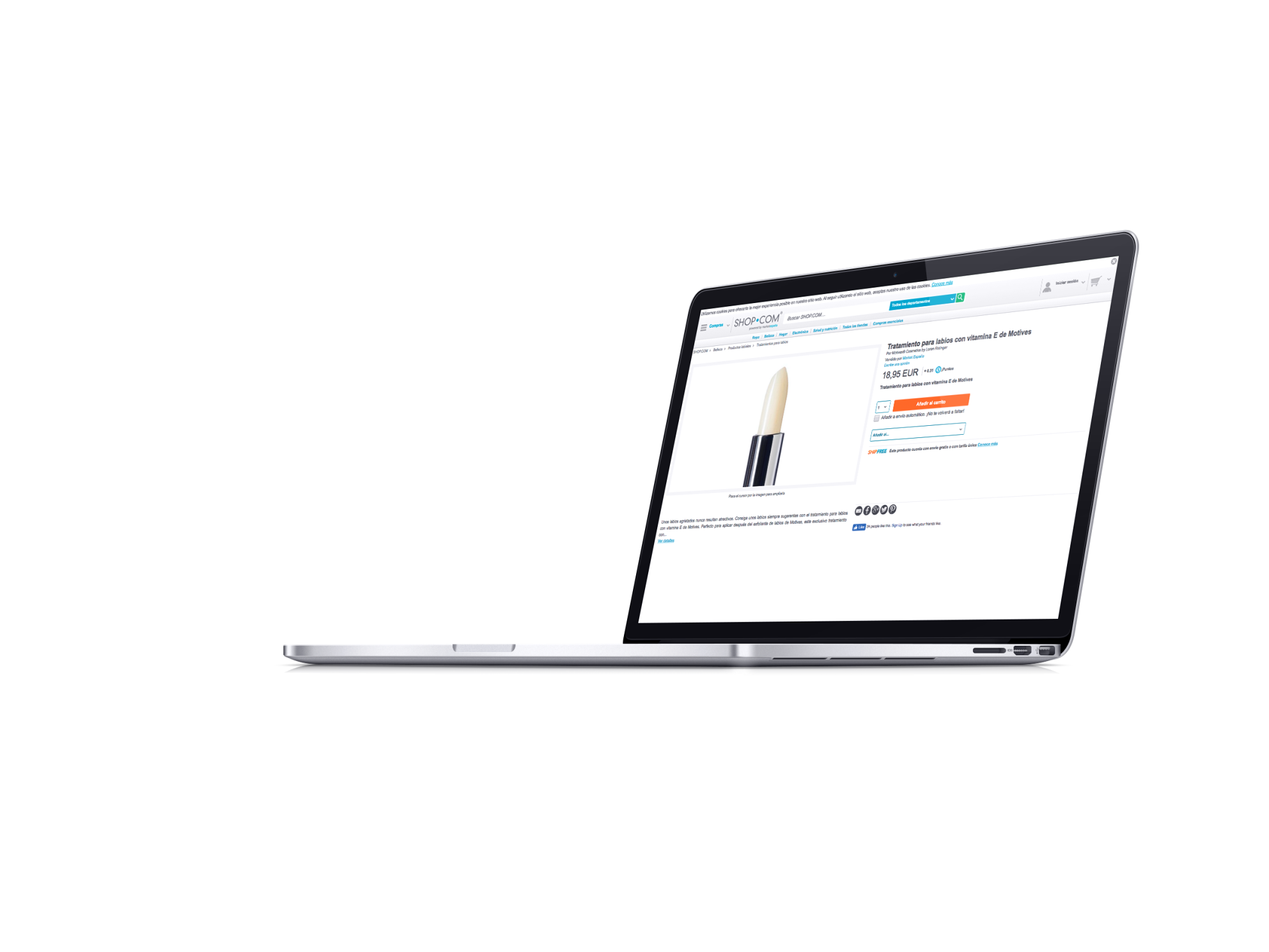 Motives® Vitamin E Lip Treatment维生素E护唇膏
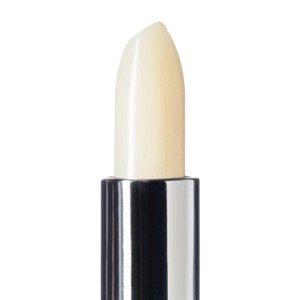 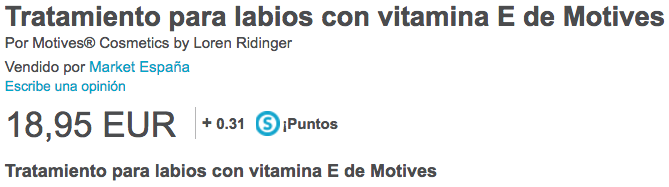 好处及说明
好处：
护理与呵护唇部肌肤和眼睛下方的脆弱肌肤
富含天然滋润成分
适合在Motives Lip Pumice去角质后使用*
说明
高效护唇配方，能修护及润泽双唇。富含维生素E，有助修复粗糙的双唇，让唇部肌肤柔嫩光滑、水润丰盈，使之后使用Motives唇膏或唇蜜更滑顺上手。
*许多美安品牌的产品可在global.shop.com网站购得。请注意各产品或有限制事项。在global.shop.com上销售的产品符合美国的法律规定，美安公司并未声称其产品完全符合欧盟的法律规定。如欲了解更多详情，请见Global.shop.com网站上的条款与守则。
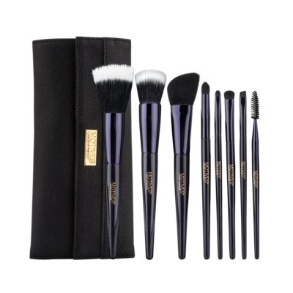 Motives® 8-Piece Deluxe Brush Set极致焕彩刷具八件组 — 包括：Powder Brush蜜粉刷、Flat-Top Foundation Brush平头粉底刷、Contour Brush斜角刷、Eye Shadow Brush眼影刷、Crease Brush眼褶刷、Angled Liner Brush斜角眼线刷、Lip Brush唇刷及Spoolie眉睫两用刷
EU46MBR
€79.25 EUR
用合成毛的唇笔刷涂抹Motives® Vitamin E Lip Treatment维生素E护唇膏。
实用单品
抢手热卖产品
Motives® Rich Formula Lipstick炫灿唇膏
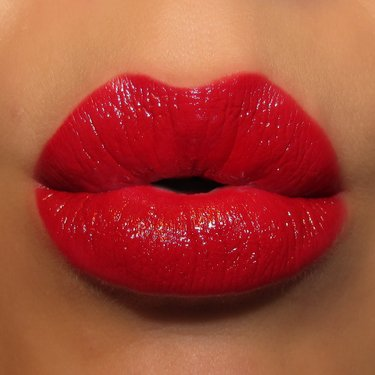 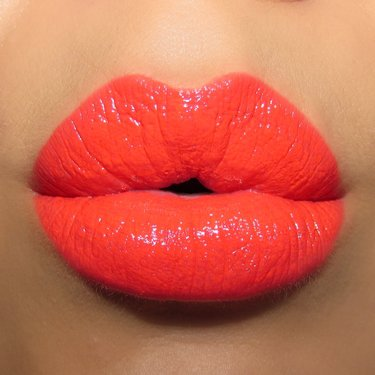 奢华均匀的覆盖力，营造明亮双唇 
光滑浓郁的柔滑配方 
富含矿物质和维他命，延长妆效，持久保持生动色泽
打造引人注目的光泽和持久妆效，令双唇艳丽迷人 
抚平皱纹和褶皱，同时调理滋润双唇 
接触双唇时转化为液体质感和亮丽色泽；华美动人，让您忍不住将每一个色号都收入囊中 
不含苯甲酸酯
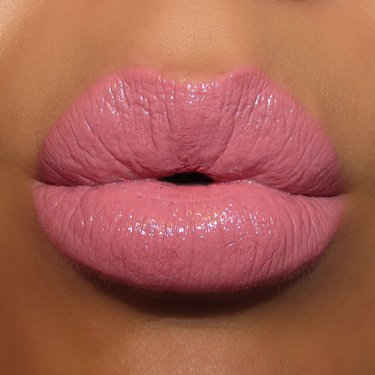 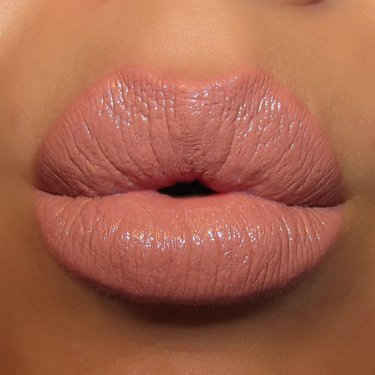 多色可选 | €15.50 EUR
Motives® for La La Mineral Lipsticks拉拉系列矿妍唇彩
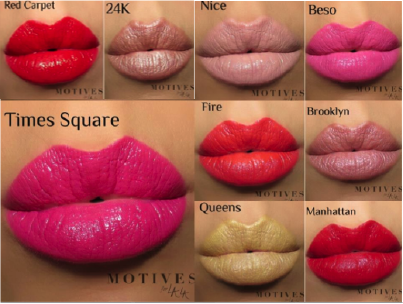 色泽甜美持久，展现丰富多彩的暖色调和冷色调 
矿物质配方营造出可反复涂抹的薄透覆盖力，易于上妆 
锁住水分，全面保湿，平衡双唇 
蕴含抗氧化成分，保护和滋养双唇 
令双唇充分滋润，更加光滑紧致 
双唇感觉更加柔软光滑，富有弹性 
拉拉最爱，红毯走秀必备唇彩
多色可选 | €19.50 EUR
Motives® Lip Crayon唇线笔
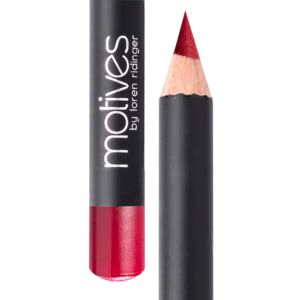 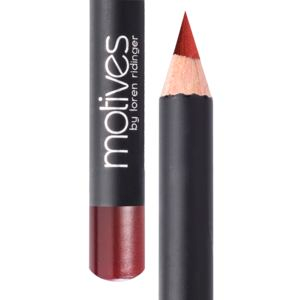 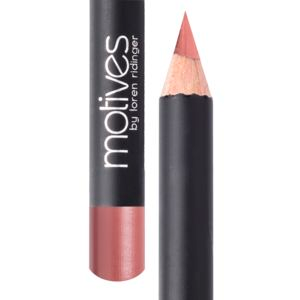 细腻柔滑，与其他唇线笔相比更加易于上妆，提供全天持久色彩 
蕴含抗氧化成分 
持久不脱妆
不含致痘和致敏成分
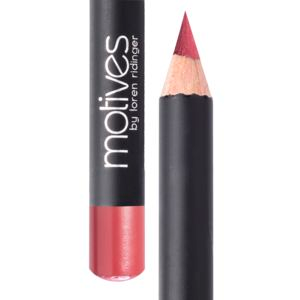 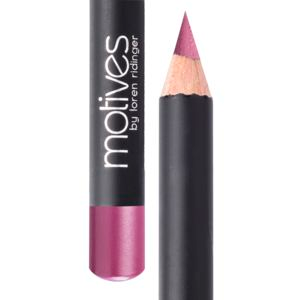 多色可选 | €17.50 EUR
Motives® for La La Mineral Lip Shine拉拉系列矿物唇蜜
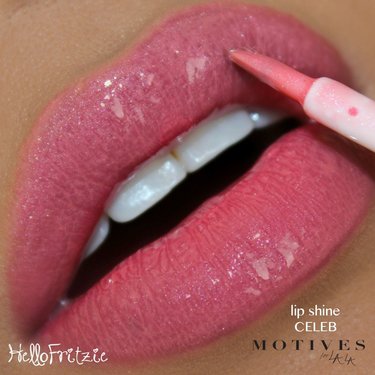 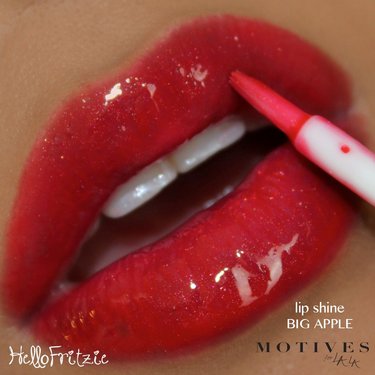 矿物配方具强效保湿及调理功效 
为双唇营造极致亮泽，昼夜不变 
有助保护双唇免于干燥，同时润泽双唇 
刷头令上妆时色彩更为浓郁 
不含苯甲酸酯
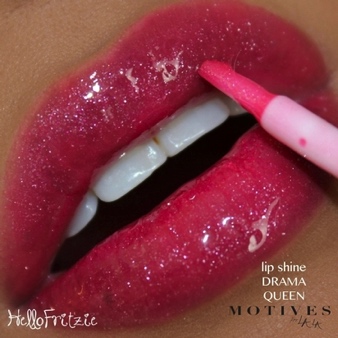 多色可选 | €18.50 EUR
炫红唇妆
尽情玩色！
美唇必备
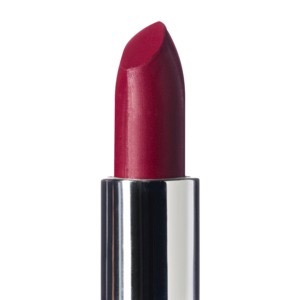 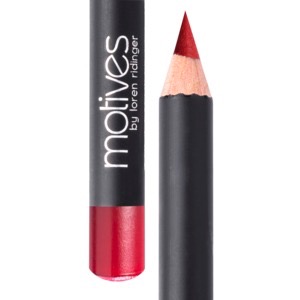 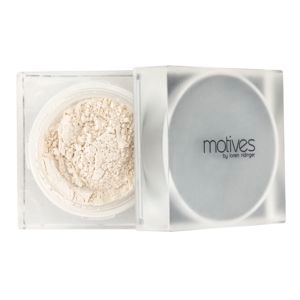 Motives® Translucent
Loose Powder
清透蜜粉
Motives® Lip
Crayon
唇线笔
Motives® Rich
Formula Lipstick
炫灿唇膏
Light
Retro Red
Ruby
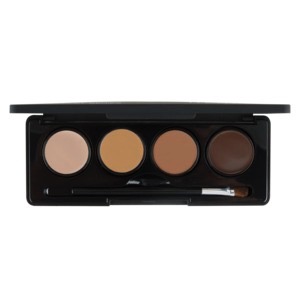 Motives® Mavens Sculpt Series
达人精选修容组
步骤 1-2：
先上清透蜜粉
步骤 3-4：
以唇线笔Retro Red描绘唇型轮廓
步骤 5：
再用唇膏Ruby均匀涂满双唇
步骤 6：
用Mavens Sculpt Series达人精选修容组修饰唇型轮廓
步骤 7：
完妆！
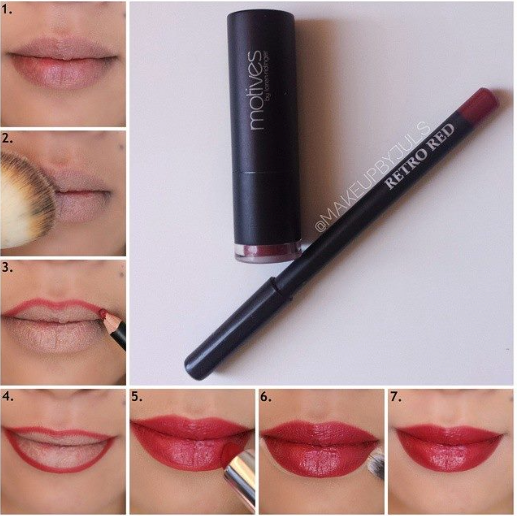 按图逐步练习
实用单品
步骤2：
均匀涂抹唇膏
丰艳唇妆
美唇绝招
美唇必备
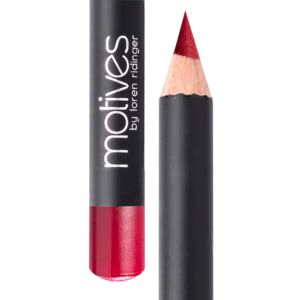 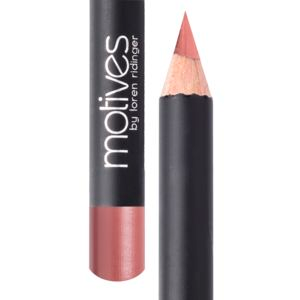 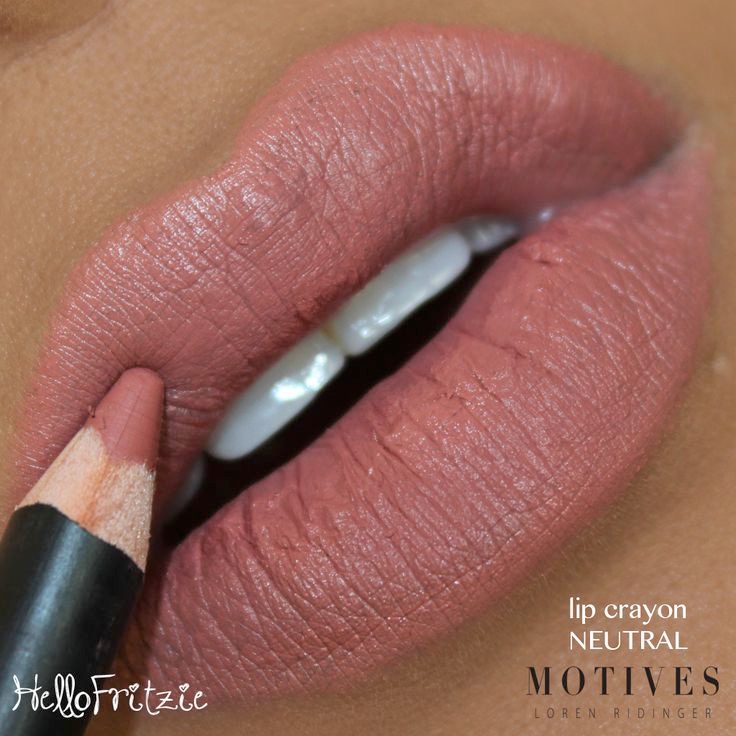 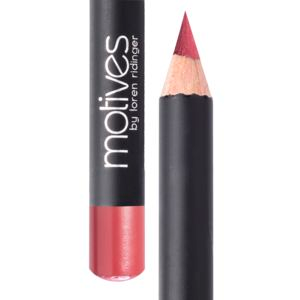 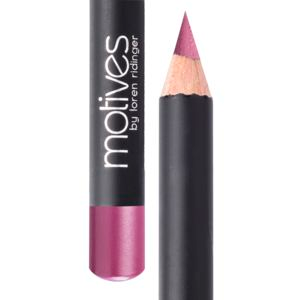 巧妙搭配
Motives® Lipstick
唇膏
巧妙搭配
Motives® Lip Crayon
唇线笔
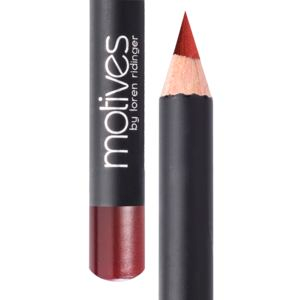 唇彩任选
Retro Red
Neutral
Cinnabar
Tender
Passion
步骤 1-2：
按照箭头所示在上唇的自然唇线之上勾勒出上轮廓  

步骤 3-4：
按照箭头所示在下唇的自然唇线之下勾勒出下轮廓  

步骤 5：
均匀涂抹喜爱的Motives Lipstick唇彩，打造丰润饱满的双唇
步骤 6：
完妆！
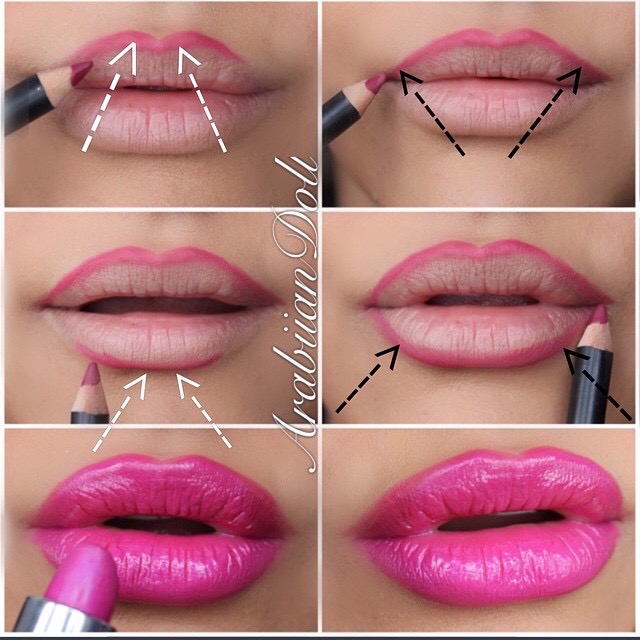 按图逐步练习
实用单品
步骤2：
均匀涂抹唇膏
善用众人的时间与才华，是建立自己品牌形象、成为美妆达人及创业家必不可缺的重要因素！
以下例子可供您参考。不但有助您学习使用产品的新技巧，也能专业有效地推广我们的品牌产品！
社群媒体行销
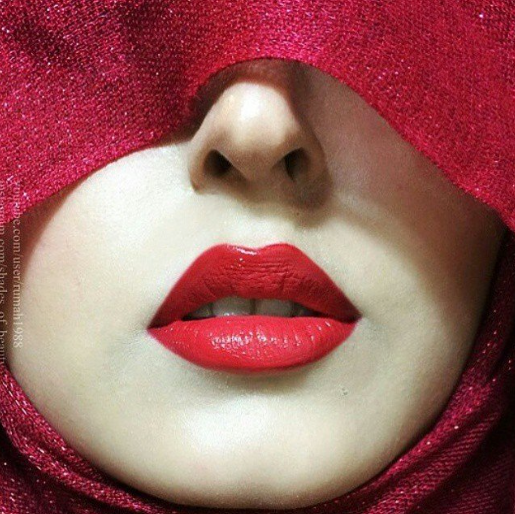 Naughty Mineral Lipstick矿妍唇彩
神秘魅惑
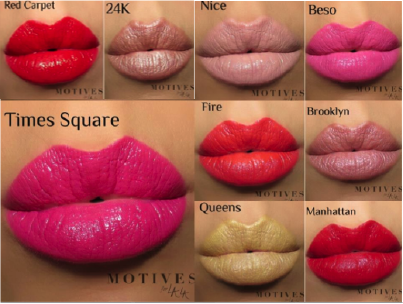 Red Carpet, 24K,
Nice, Beso, Time Square, Fire,
Brooklyn, Queens & Manhattan
让La La 跟您一起打造美丽妆容